7th Grade Social Science Review without videos
The 7th Grade portion is 31% of the 8th Grade Test
Copyright 2004 L. Renee Terry
The Fall of Rome begins a new era in History
The Middle Ages
Copyright 2004 L. Renee Terry
This PowerPoint has been brought to you by the Adams Middle School Social Science Department
Renee Terry and Ted Dunn
History Department
Copyright 2004 L. Renee Terry
World History and Geography:  Ancient Civilizations
7.6 – Medieval Europe (Two Questions)
7.8 – The Renaissance (Two Questions)
7.9 – The Reformation (Three Questions)
7.10 – The Scientific Revolution (Two Questions)
7.11 – Exploration (Three Questions)
Copyright 2004 L. Renee Terry
Medieval Europe
Copyright 2004 L. Renee Terry
7.6 – Key words or Concepts
Feudalism
Monarch
Papacy
Magna Carta
Habeas Corpus
Crusades
The Catholic Church
Copyright 2004 L. Renee Terry
Social Structure
Medieval Europe operated under the Feudal system after the fall of Rome
The Feudal system is a social and political system which ties the people to the land
It was a way of protecting property
People pledged loyalty to the King
Copyright 2004 L. Renee Terry
CH 2 THE DEVELOPMENT OF FEUDALISM IN WESTERN EUROPEMAIN TOPICS:1. HISTORY OF TIMES2. DEF OF FEUDALISM3. MONARCHS4. LORDS / NOBLES5. KNIGHTS6. PEASANTS / SERFS
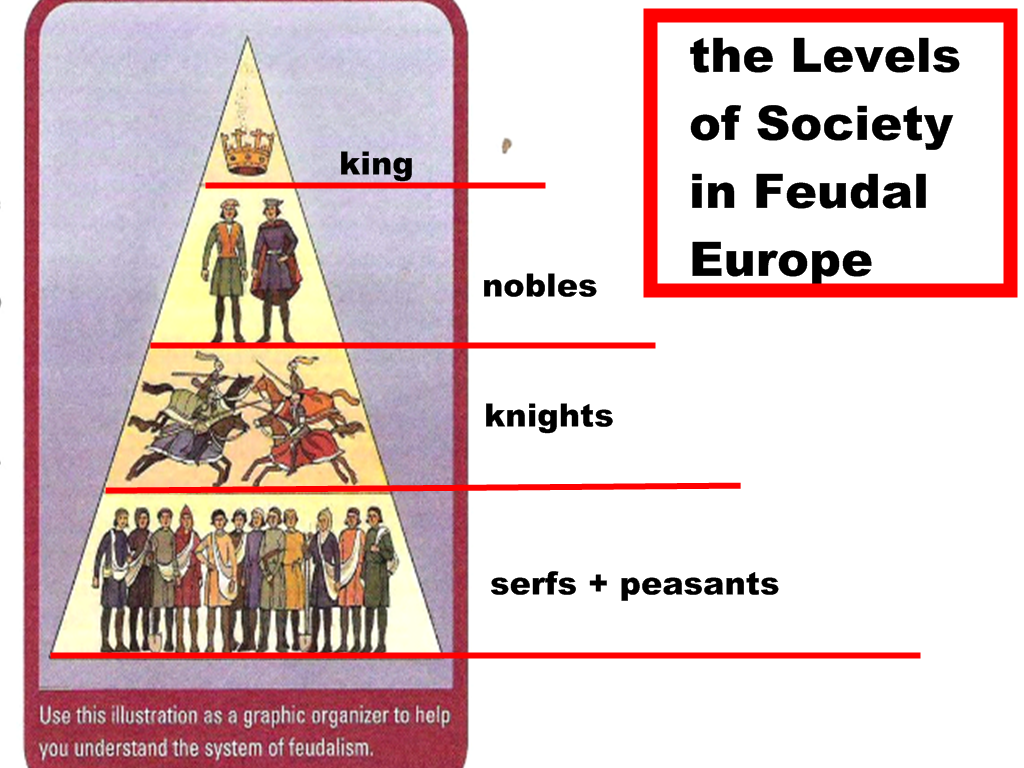 Copyright 2004 L. Renee Terry
Social Structure- Continued
The King would then give land to lords
The lords would promise to supply the king with knights in times of war
At the bottom of the social structure were peasants
Beneath them were serfs, serfs were not allowed to leave the land
Copyright 2004 L. Renee Terry
Religion
During this time, Religion becomes the center of life
Most people belonged to the Roman Catholic Church
The church acquired great power both political and economic
At the top of the Church was the Pope
Copyright 2004 L. Renee Terry
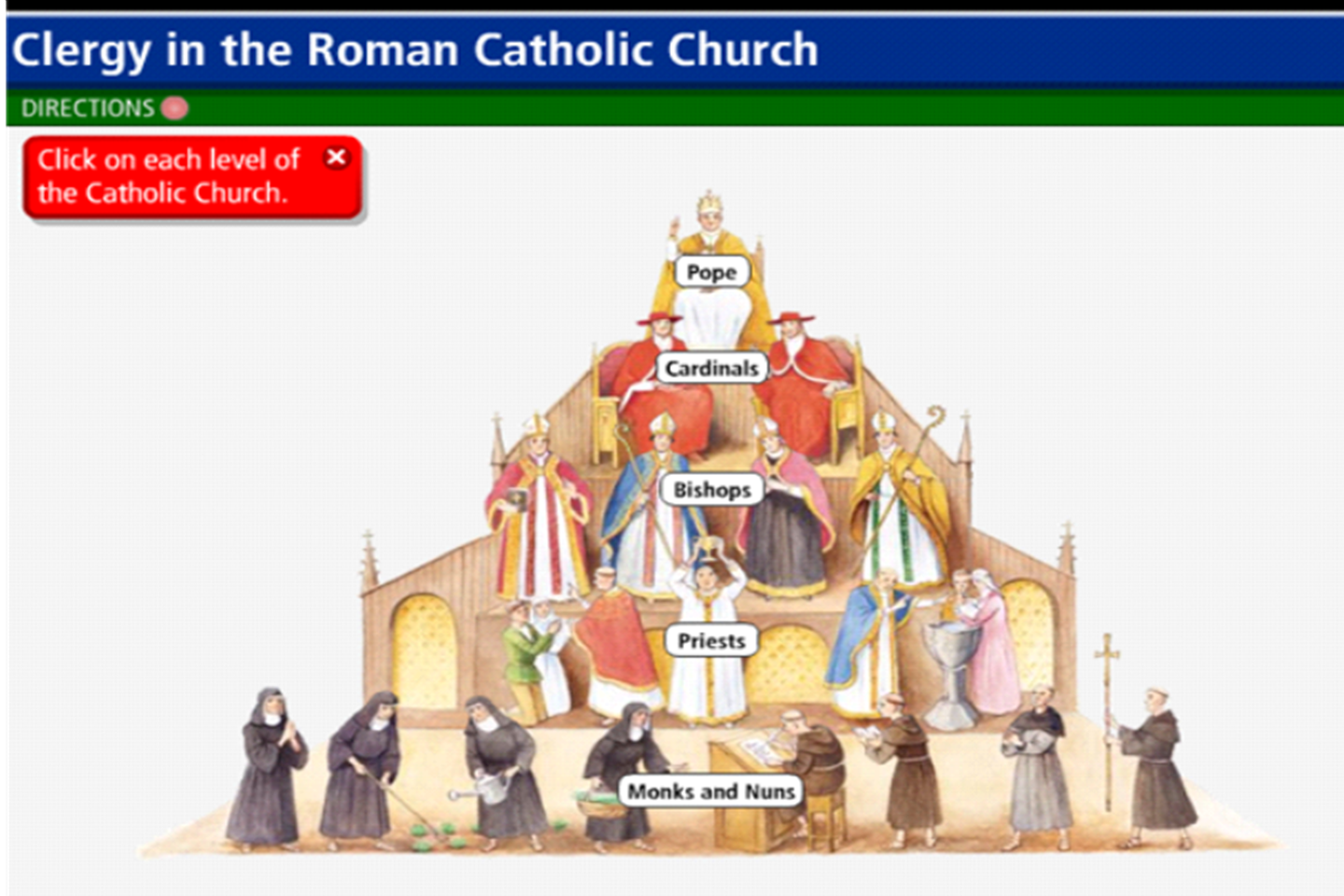 Copyright 2004 L. Renee Terry
Cooperation
The Catholic Church becomes influential in Europe with Charlemagne
Charlemagne built his empire with the help of Pope Leo III
Charlemagne could provide the Pope with an army
He was crowned Holy Roman emperor by the Pope
Copyright 2004 L. Renee Terry
Conflict within the Church
Pope Gregory VII and Henry IV had a great Conflict
Pope Gregory refused to allow Henry to appoint church officials but Henry did it any way
The Pope had Gregory thrown out of the church and told the his people not to listen to him
Henry begged forgiveness and was readmitted to the church
He had to admit that the Pope and the Church had great power
Copyright 2004 L. Renee Terry
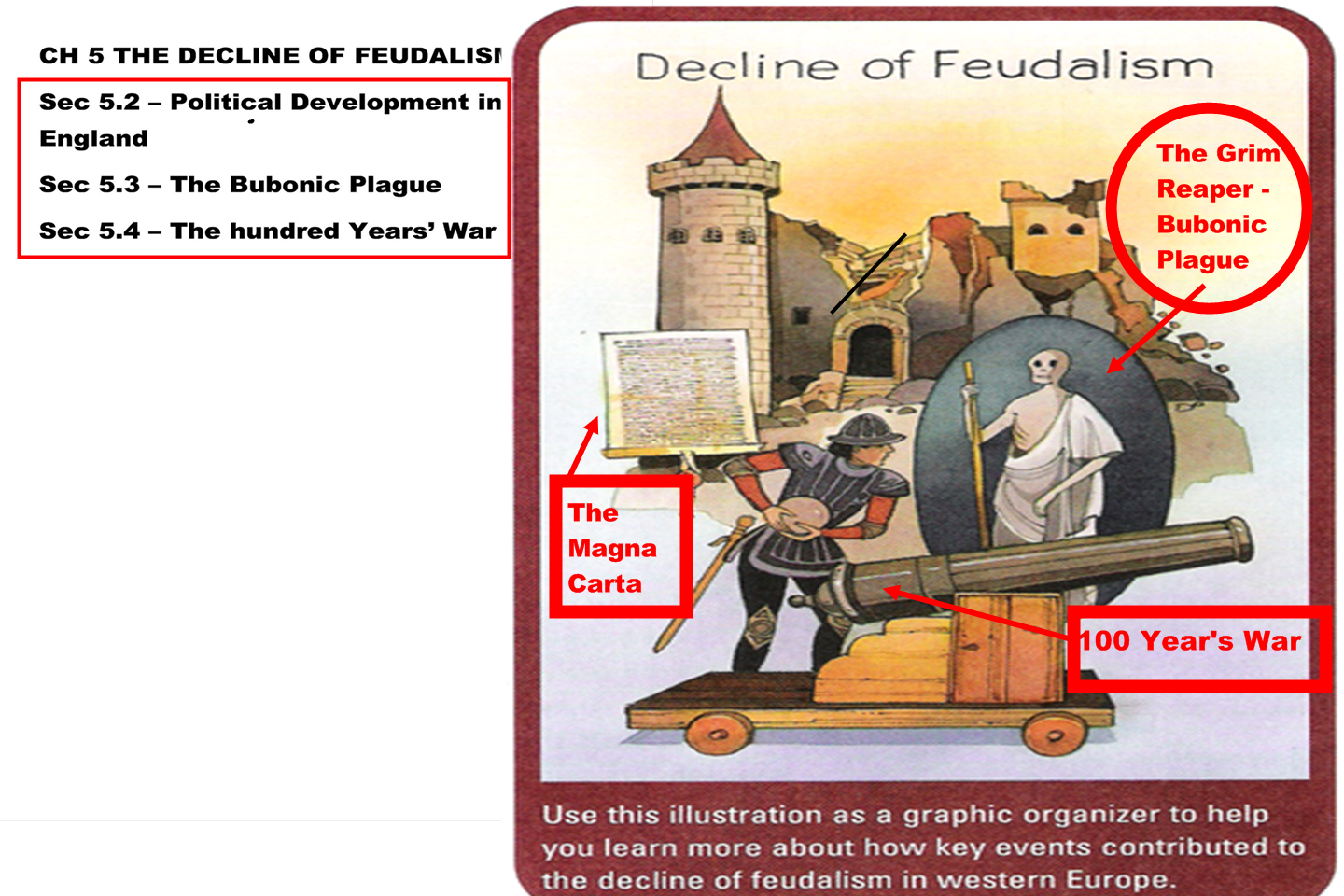 Copyright 2004 L. Renee Terry
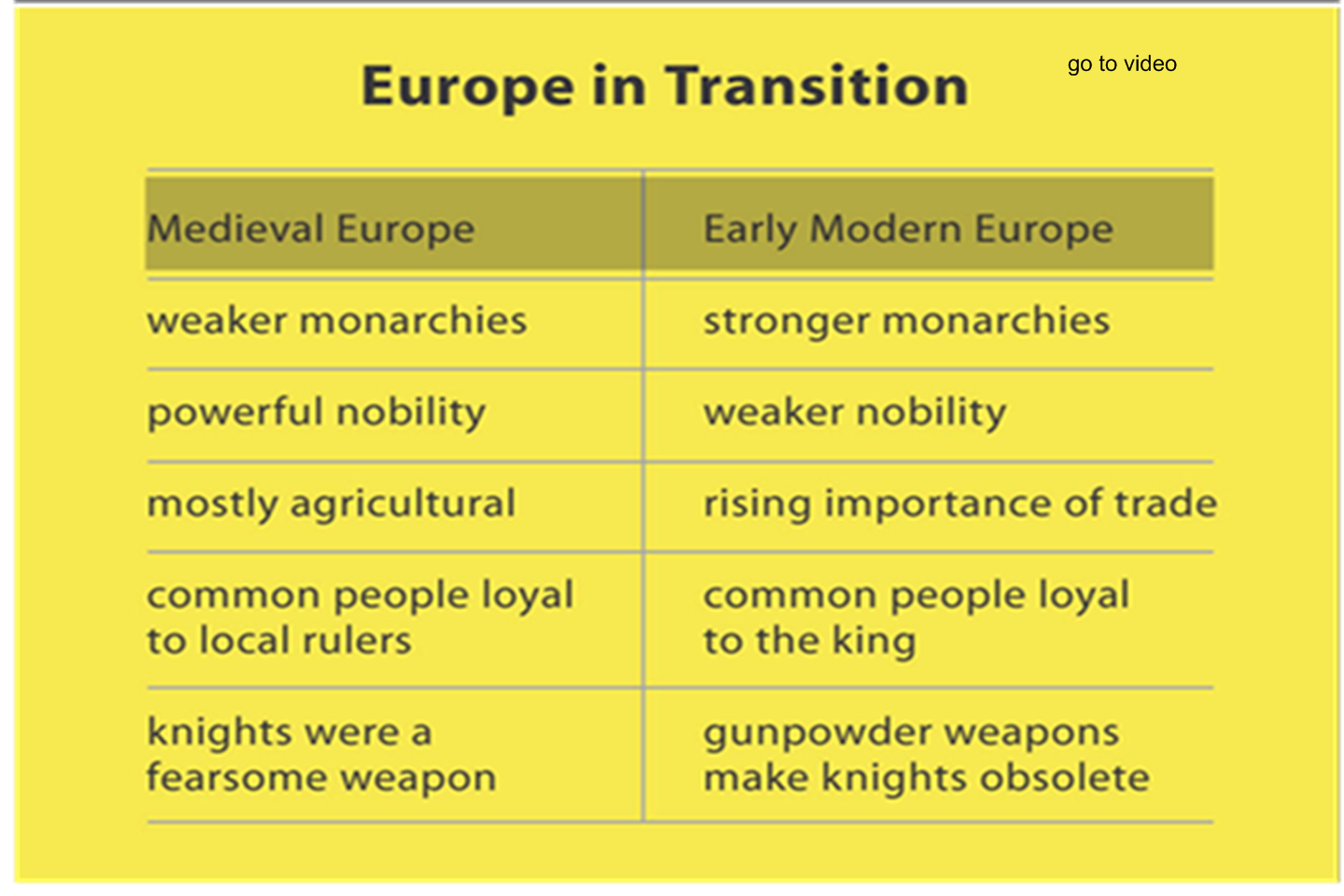 Copyright 2004 L. Renee Terry
The Crusades
Pope Urban II called for the Crusades
The Crusade was a series of eight wars
It was fought between Christians and Muslims
The Christians goal was to capture the holy land including the city of Jerusalem
The Christians were only successful in their first war
The Muslims recaptured the Holy land under the sultan Saladin
Copyright 2004 L. Renee Terry
ROUTES OF THE CRUSADES
The Lasting Effects of the Crusades
Jews suffered during the crusades
Some were killed others lost their homes and property
Muslims survived the Crusades and expanded their empire to include parts of eastern Europe, all of the Middle East, and most of India
Copyright 2004 L. Renee Terry
The effect of Christians
The Crusades had the greatest impact on Christians
They were introduced to advancements in science, mathematics, and astronomy.
They were also introduced to goods and spices from Africa and Asia
Copyright 2004 L. Renee Terry
Renaissance
Lets start talking about Europe after the Middle Ages.
This will be a combination of slides and video clips so follow along with your Grey Student Work Book CH 28, 29, and 30
Copyright 2004 L. Renee Terry
7.8 – Key words or Concepts
Classical Learning
Humanism
The Gutenberg Bible
Dante Alighieri 
Leonardo da Vinci 
Michelangelo 
Shakespeare
Copyright 2004 L. Renee Terry
Humanism
The Renaissance began in Italy and spread throughout Europe
It is a rediscovery of the classical culture of Greece and Rome
It occurred because of a growth in trade and commerce 
Humanism is the area of study that focuses on human life and culture
This encouraged new ways of thinking – a balance between intellect and religious faith
Copyright 2004 L. Renee Terry
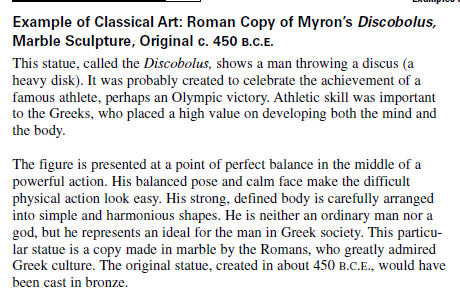 Copyright 2004 L. Renee Terry
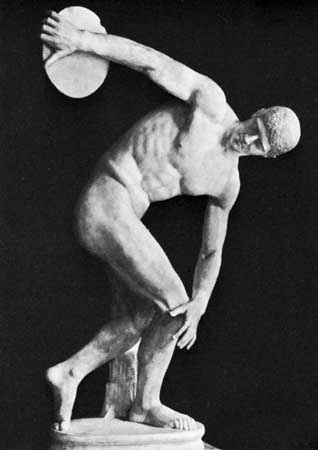 Copyright 2004 L. Renee Terry
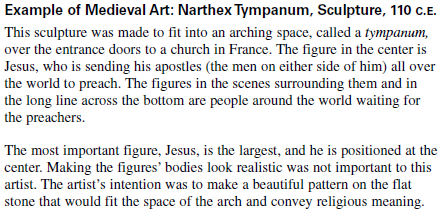 Copyright 2004 L. Renee Terry
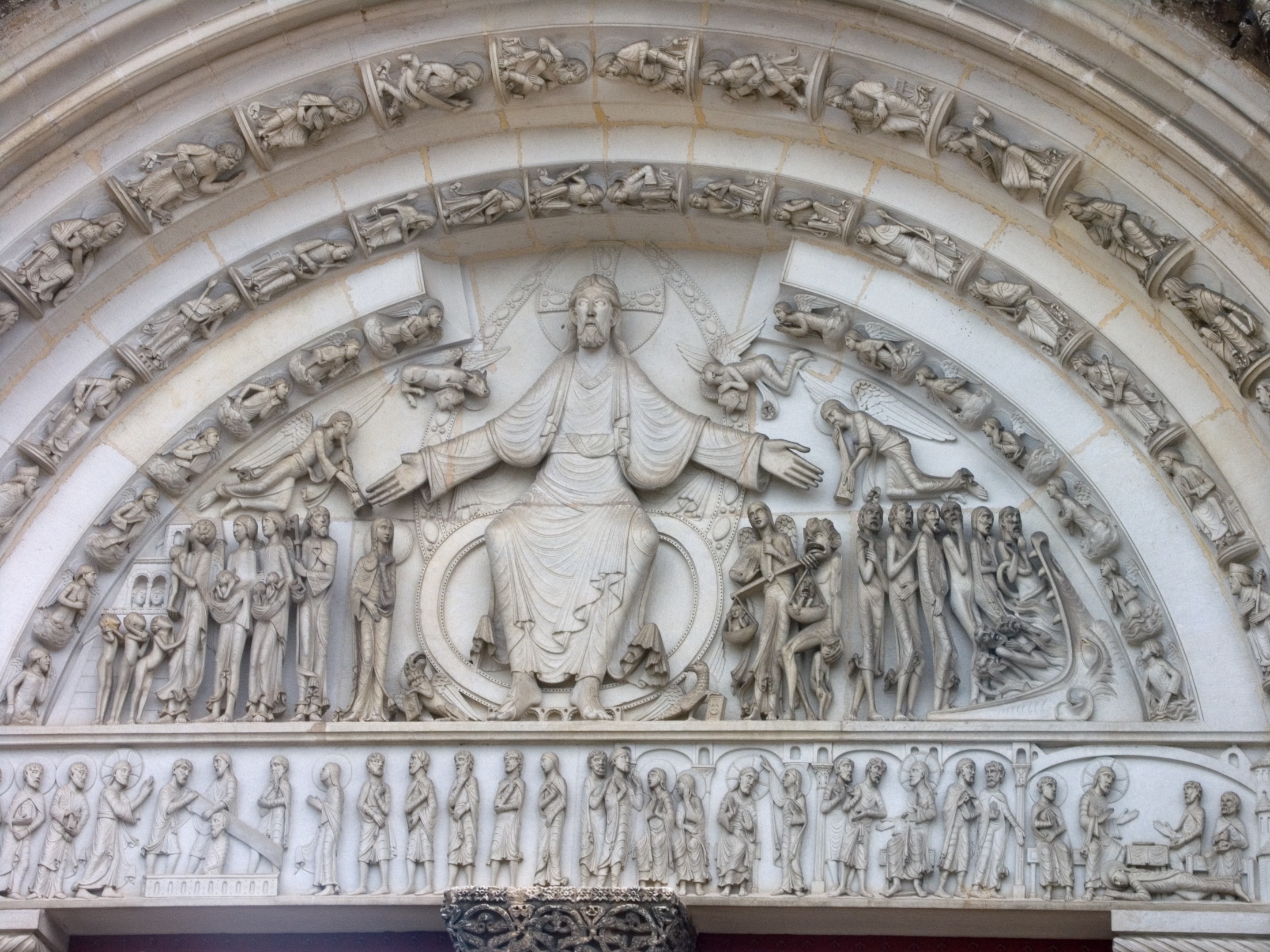 Copyright 2004 L. Renee Terry
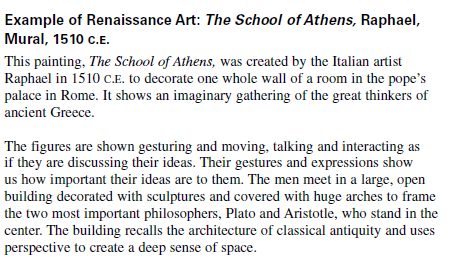 Copyright 2004 L. Renee Terry
The School of Athens – Raphael,
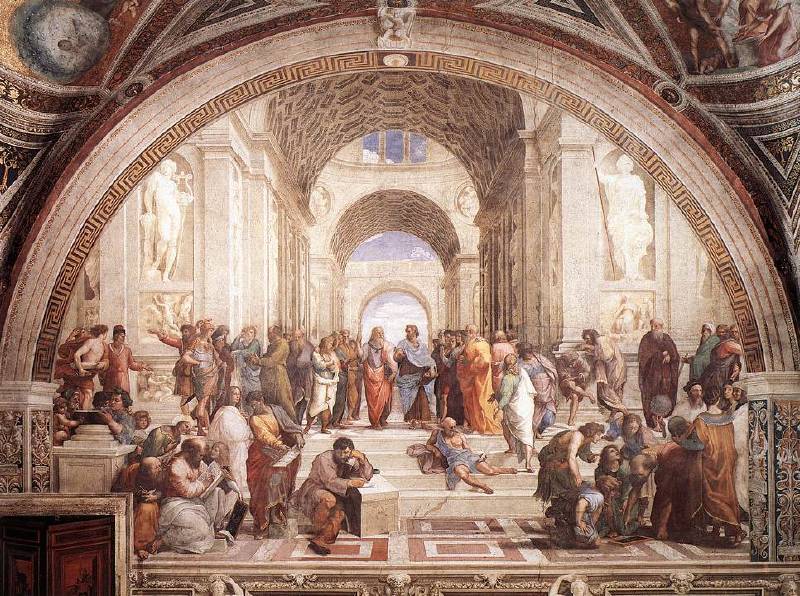 Da Vinci
Raphael
Michelangelo
The School of Athens – Raphael, details
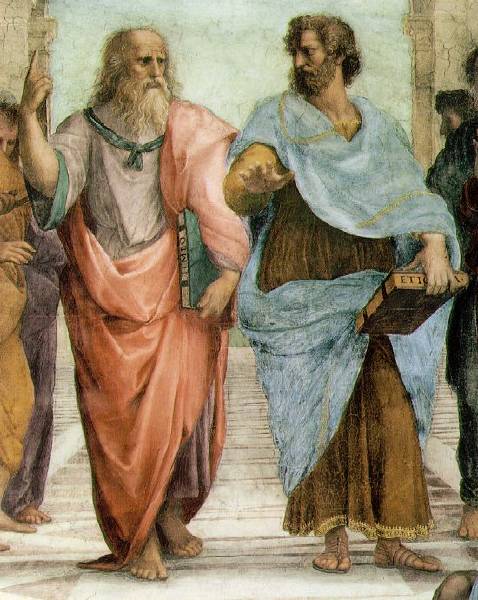 Plato:looks to theheavens [or the IDEALrealm].
Aristotle:looks to thisearth [thehere andnow].
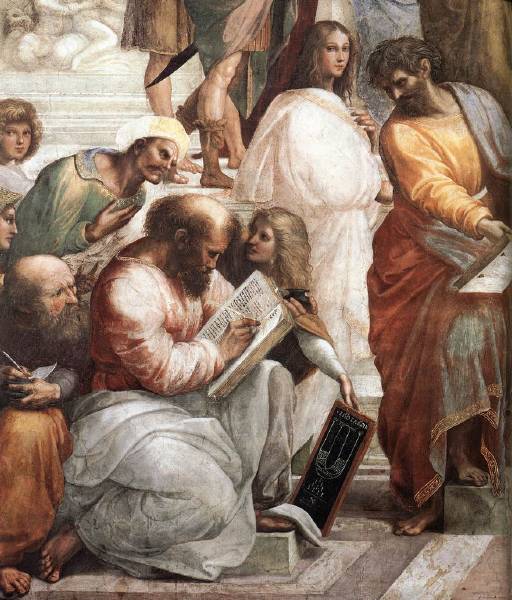 Averroes
Hypatia
Pythagoras
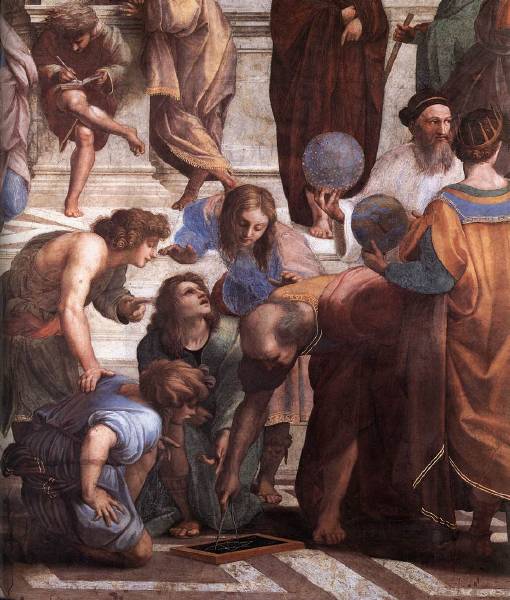 Zoroaster
Ptolemy
Euclid
Renaissance Advancements
The idea of humanism influenced artists and thinkers 
Michelangelo looked back to the classics when he carved his statue David in white marble
Da Vinci was an artist, scientist, and Inventor
 Literature was influenced by humanism.  Writers began to write in their own dialects and not just in Latin
Dante Alighieri wrote “The Divine Comedy” about purgatory
Copyright 2004 L. Renee Terry
Characteristics
of
Renaissance Art
1. Realism & Expression
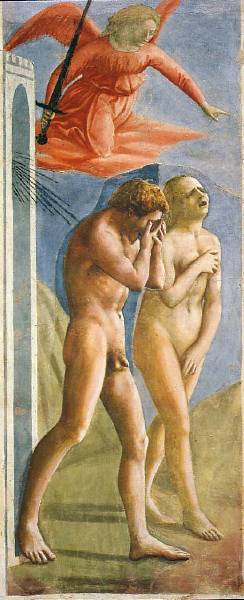 Expulsion fromthe Garden
Masaccio
1427
First nudes sinceclassical times.
2. Perspective
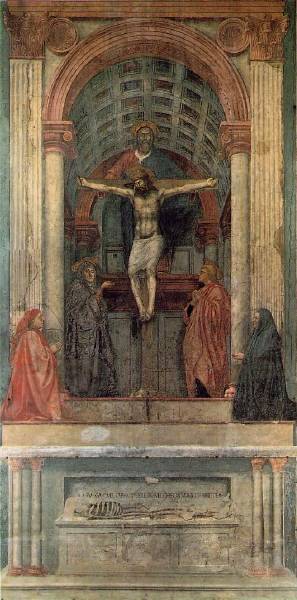 The Trinity
Masaccio
1427
Perspective!
Perspective!
Perspective!
Perspective!
Perspective!
Perspective!
Perspective!
First use of linear perspective!
What you are, I once was; what I am, you will become.
3. Classicism
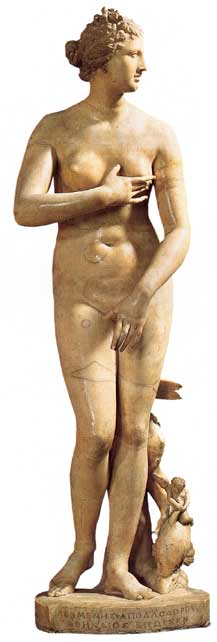 Greco-Roman influence.
Secularism.
Humanism.
Individualism  free standing figures.
Symmetry/Balance
The “Classical Pose”Medici “Venus” (1c)
4. Emphasis on Individualism
Batista Sforza & Federico de Montefeltre:  The Duke & Dutchess of Urbino
Piero della Francesca, 1465-1466.
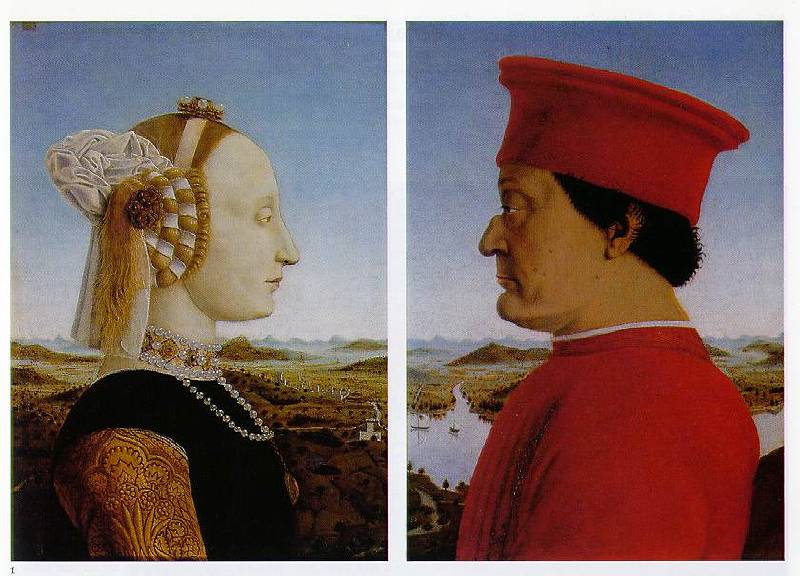 Isabella d’Este – da Vinci, 1499
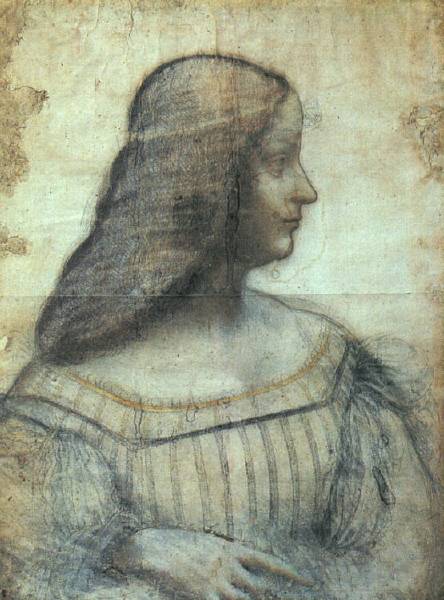 1474-1539
“First Lady of the Italian Renaissance.”
Great patroness of the arts in Mantua.
Known during her time as “First Lady of the World!”
5. Geometrical Arrangement of Figures
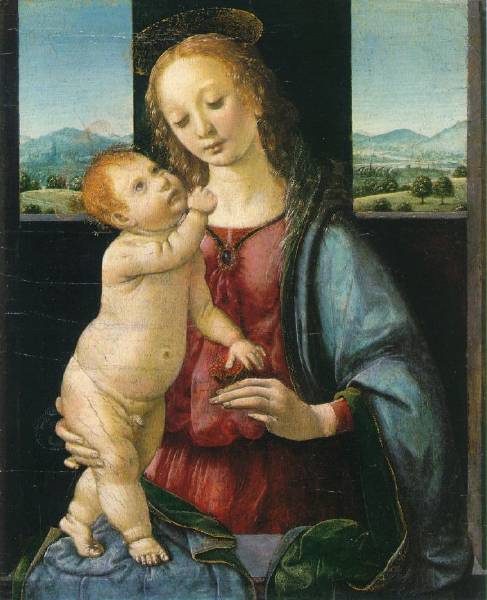 The Dreyfus Madonna with the Pomegranate
Leonardo da Vinci
1469
The figure as architecture!
6. Light & Shadowing/Softening Edges
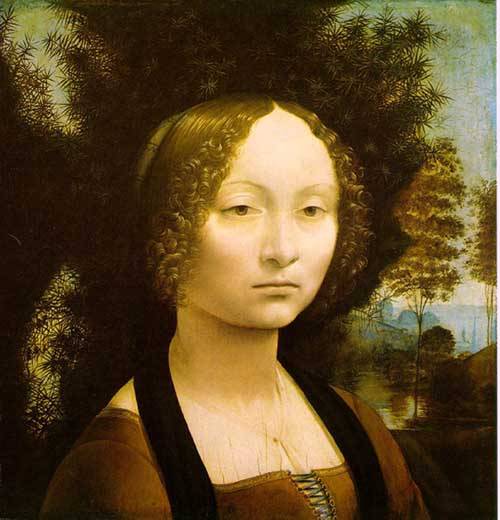 Sfumato
Chiaroscuro
7. Artists as Personalities/Celebrities
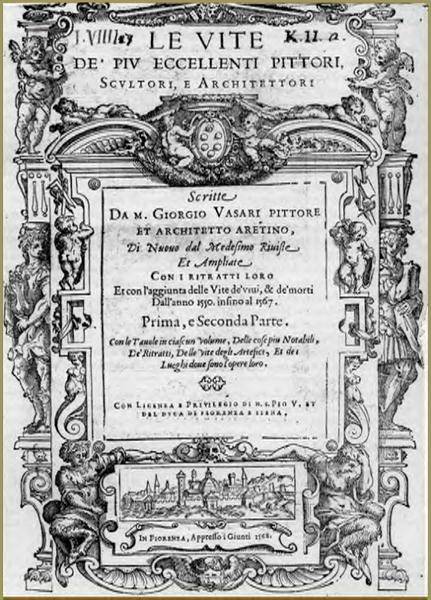 Lives of the Most Excellent Painters, Sculptors, andArchitects
Giorgio Vasari
1550
The
Renaissance
'Individual'
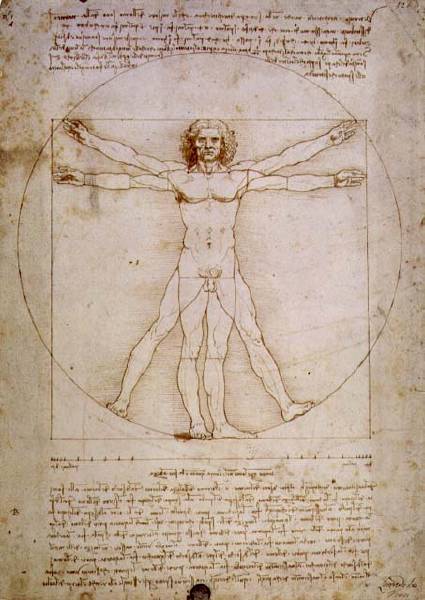 Vitruvian Man  
Leonardo daVinci
1492
TheL’uomouniversale
The Renaissance “Man”
Broad knowledge about many things in different fields.
Deep knowledge/skill in one area.
Able to link information from different areas/disciplines and create new knowledge.
The Greek ideal of the “well-rounded man” was at the heart of Renaissance education.
1.  Self-Portrait -- da Vinci, 1512
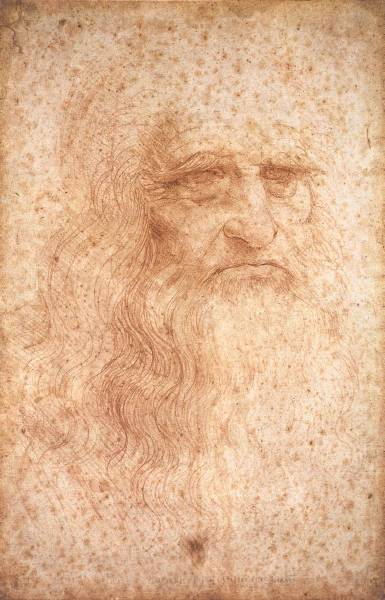 Artist
Sculptor
Architect
Scientist
Engineer
Inventor
1452 - 1519
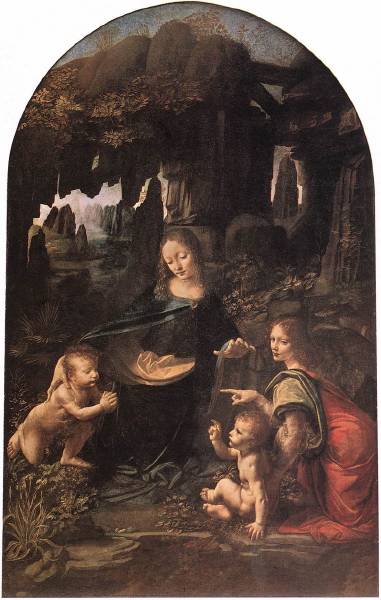 Leonardo, the Artist
The Virgin of the Rocks  
Leonardo daVinci
1483-1486
Leonardo, the Artist:From hisNotebooks of over 5000 pages (1508-1519)
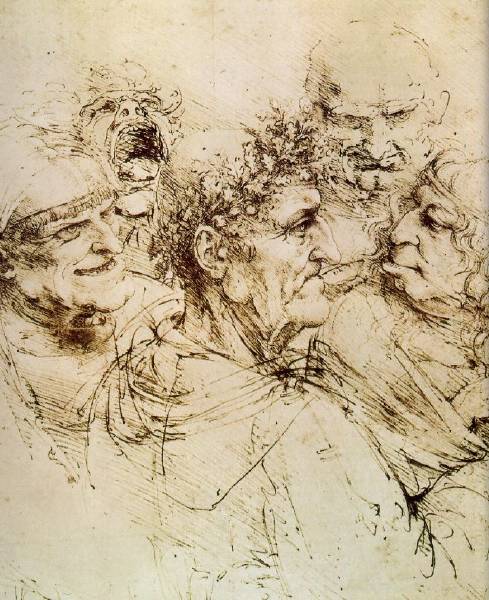 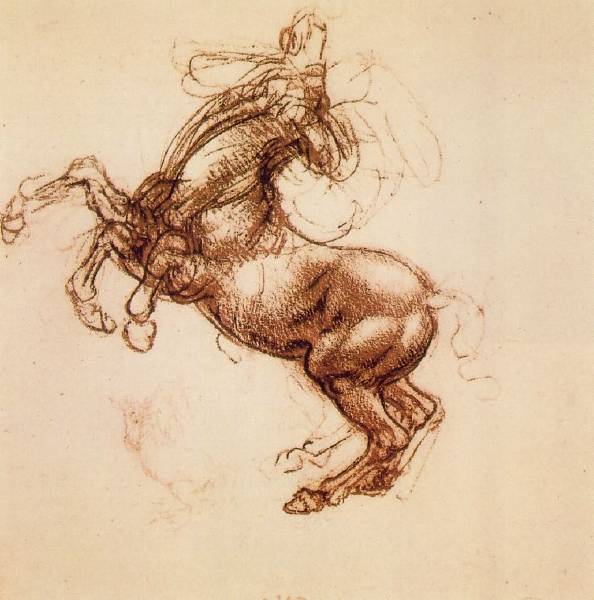 Mona Lisa – da Vinci, 1503-4
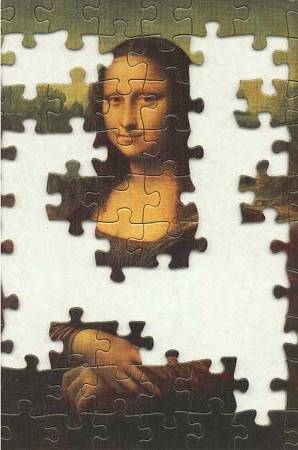 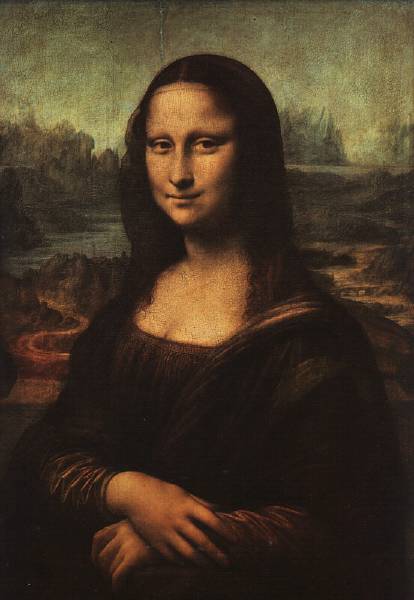 ?
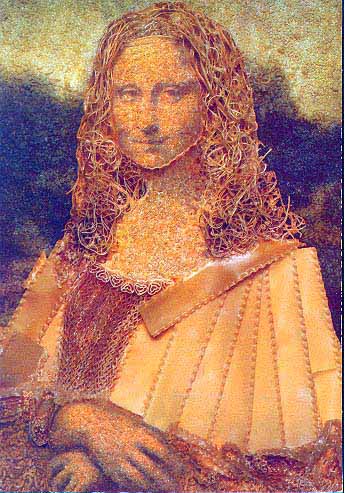 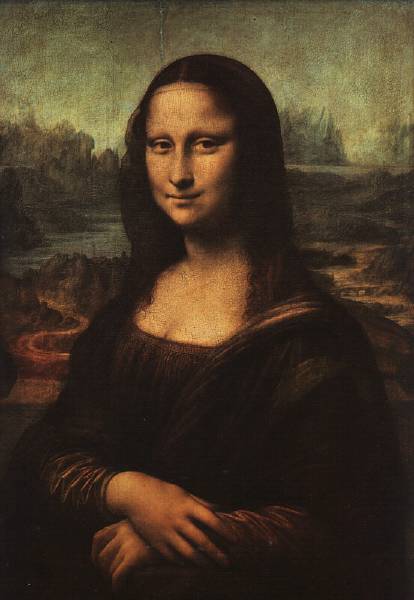 A Macaroni Mona
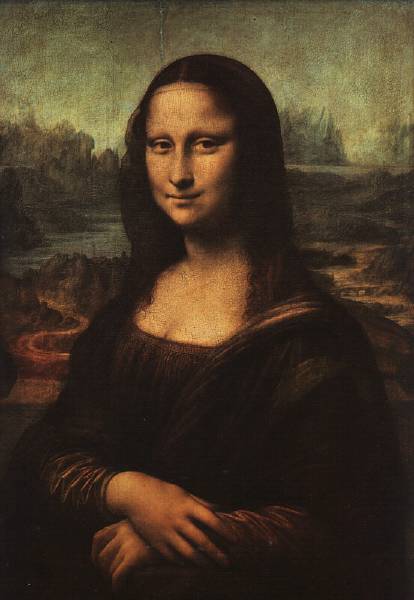 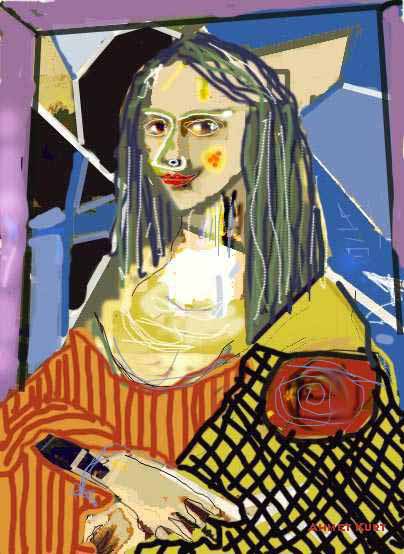 A Picasso Mona
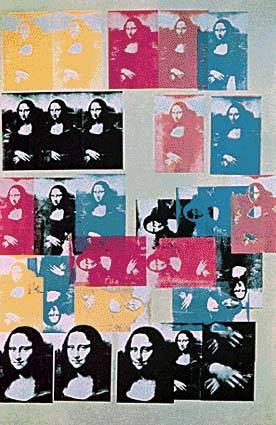 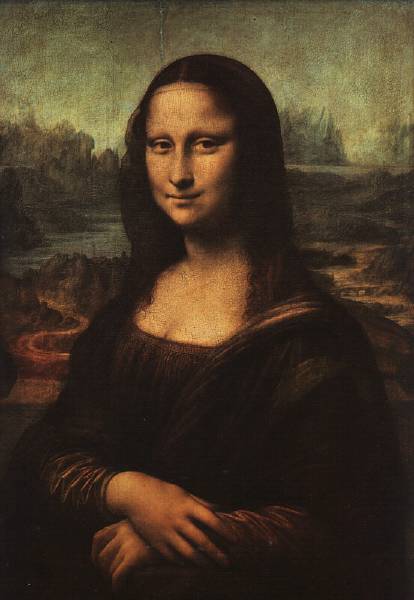 An Andy Warhol Mona
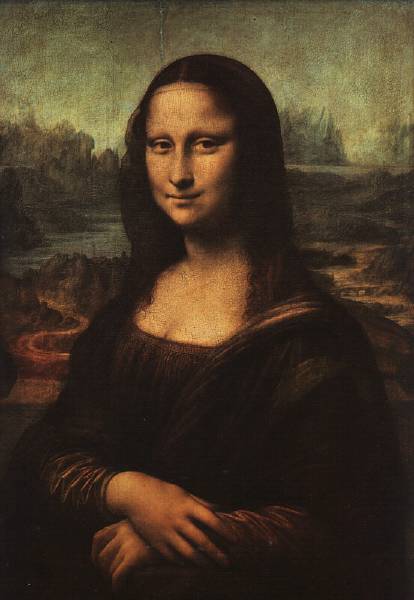 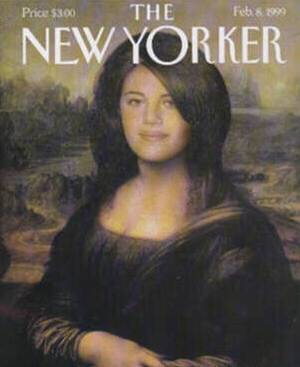 A “Mona”ca Lewinsky
Mona Lisa OR da Vinci??
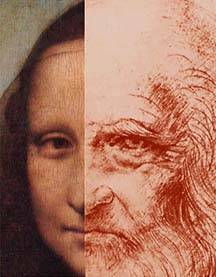 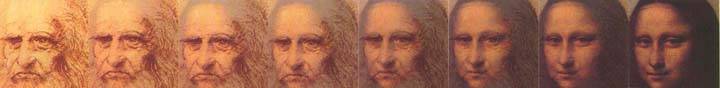 The Last Supper - da Vinci, 1498& Geometry
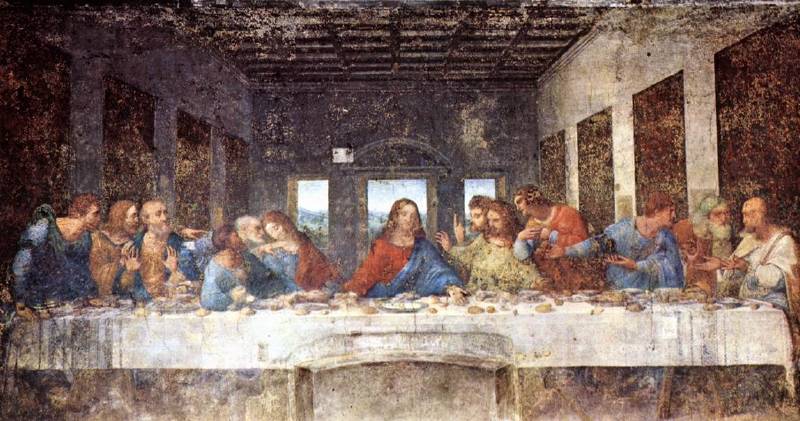 The Last Supper - da Vinci, 1498& Geometry
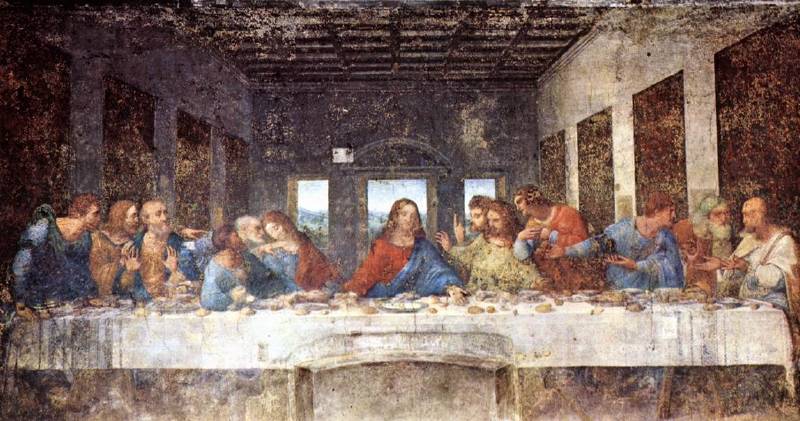 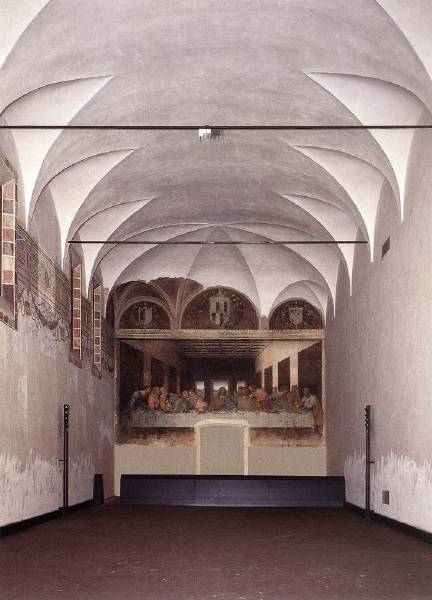 Refractory
Convent of Santa Maria delle Grazie
Milan
The Last Supper - da Vinci, 1498
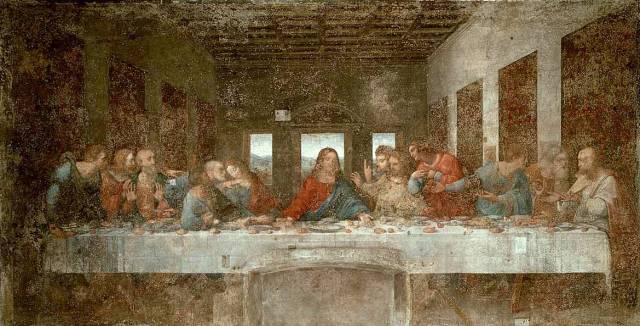 vertical
horizontal
Perspective!
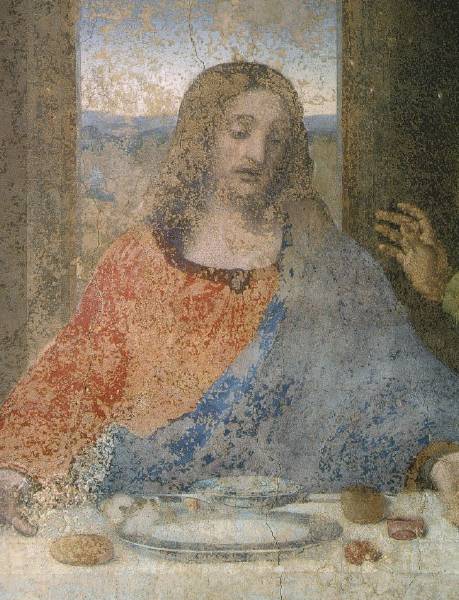 Deterioration
Detail of Jesus
The Last Supper 
Leonardo da Vinci
1498
A Da Vinci “Code”:St. John or Mary Magdalene?
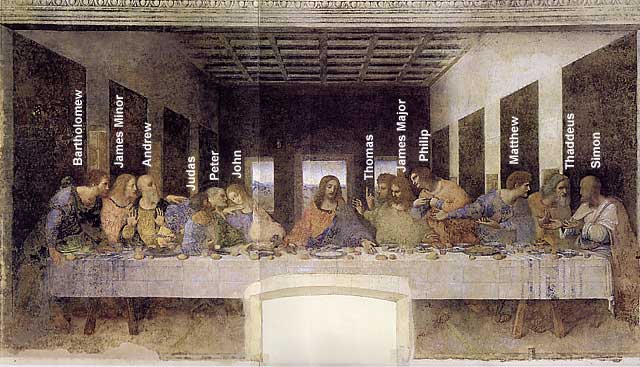 Leonardo, the Sculptor
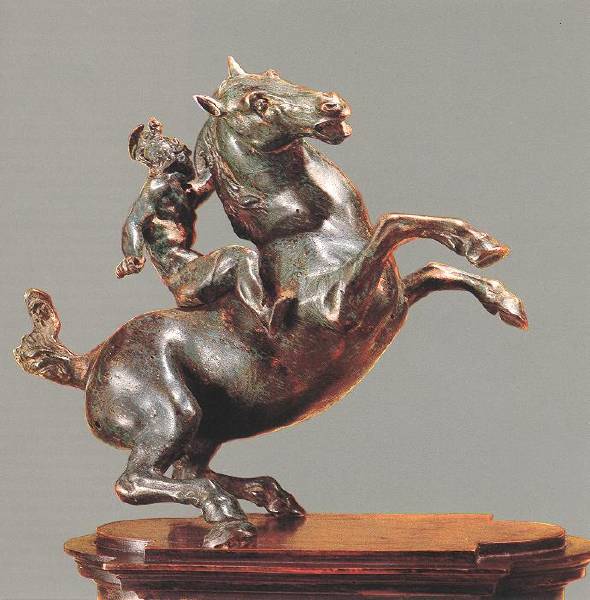 An Equestrian Statue
1516-1518
Leonardo, the Architect:Pages from his Notebook
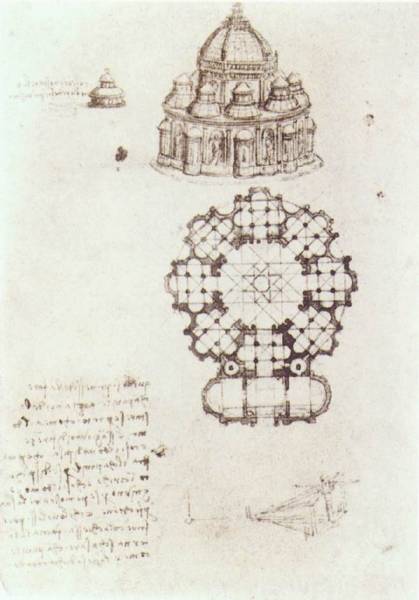 Study of a central church.
1488
dante
Dante Alighieri wrote “The Divine Comedy” about purgatory
Copyright 2004 L. Renee Terry
Dante Alighieri wrote “The Divine Comedy” about purgatory
Copyright 2004 L. Renee Terry
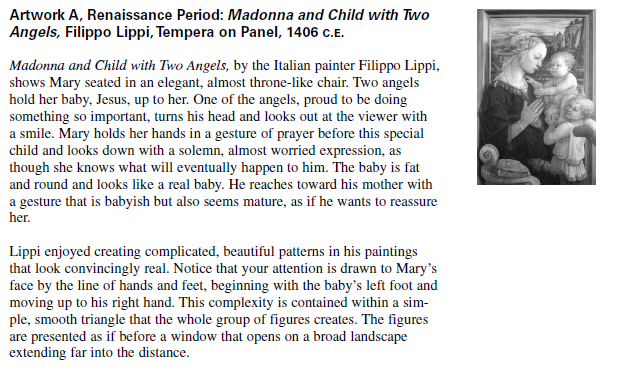 Copyright 2004 L. Renee Terry
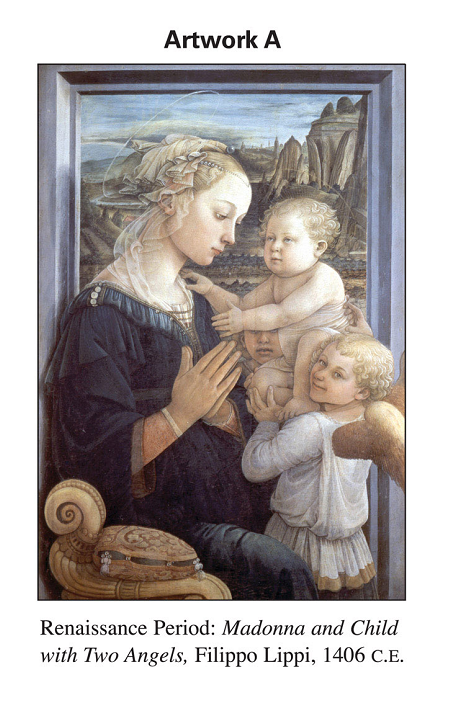 Copyright 2004 L. Renee Terry
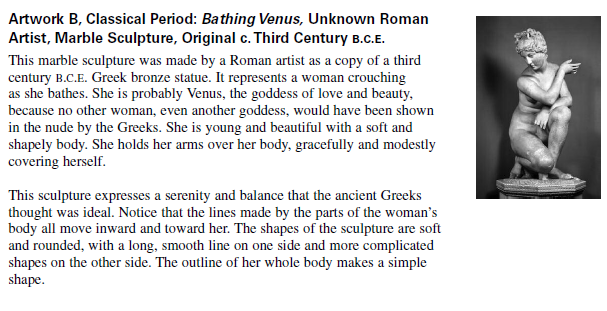 Copyright 2004 L. Renee Terry
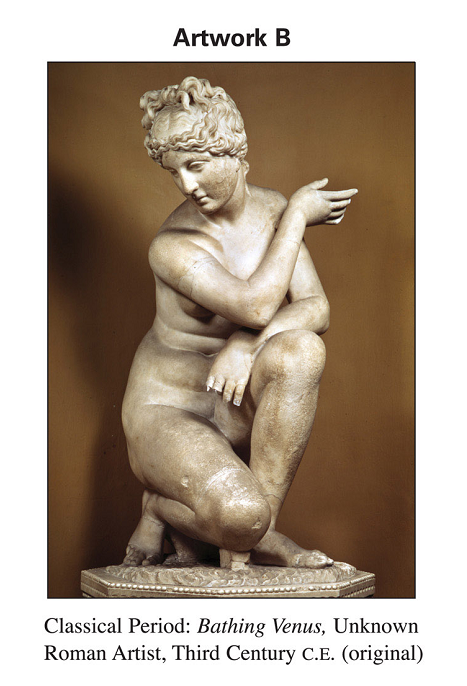 Copyright 2004 L. Renee Terry
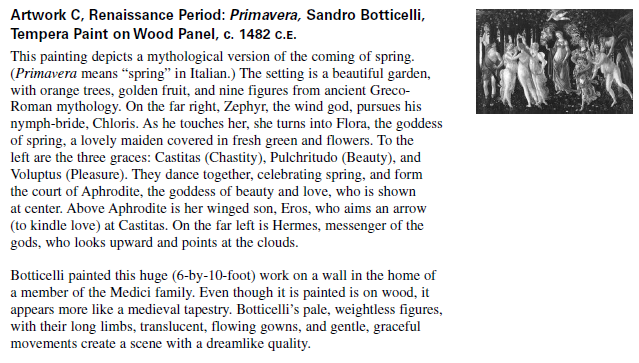 Copyright 2004 L. Renee Terry
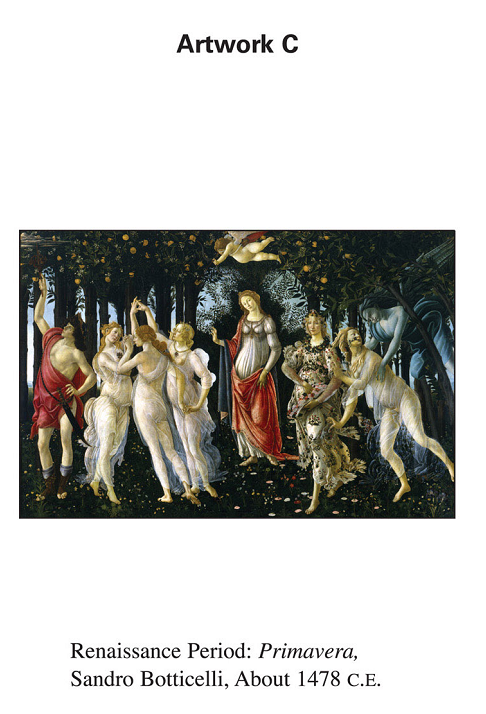 Copyright 2004 L. Renee Terry
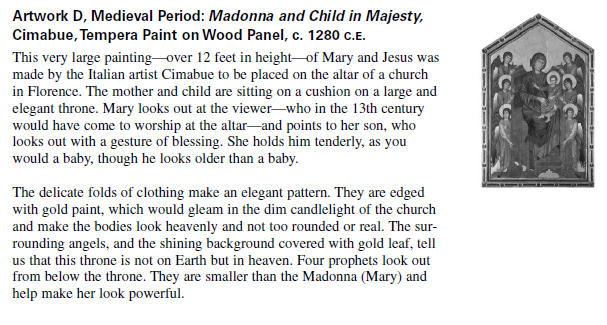 Copyright 2004 L. Renee Terry
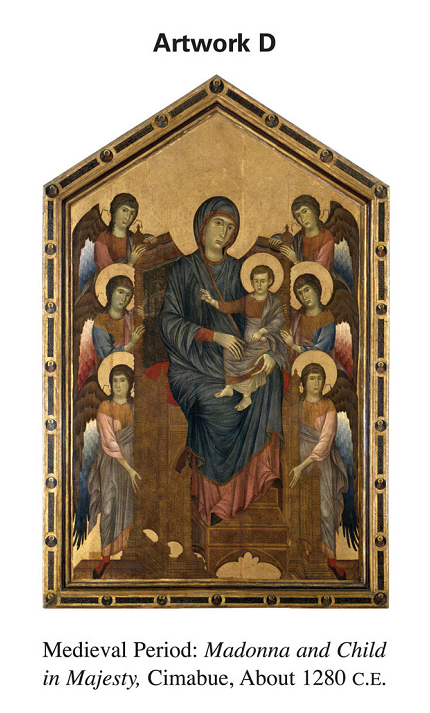 Copyright 2004 L. Renee Terry
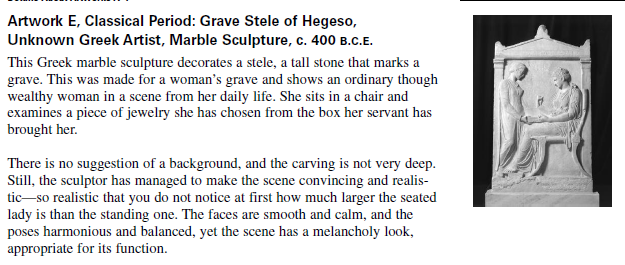 Copyright 2004 L. Renee Terry
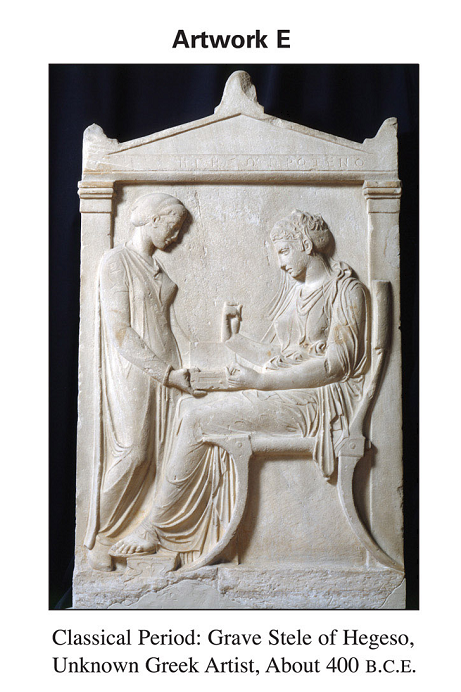 Copyright 2004 L. Renee Terry
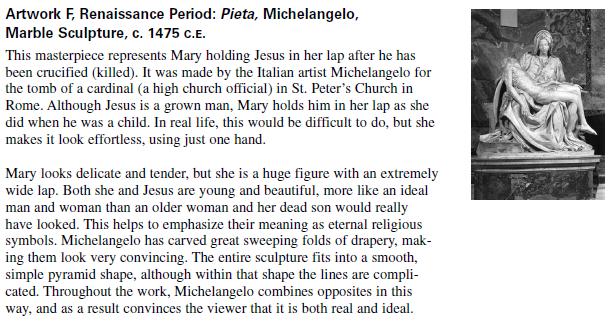 Copyright 2004 L. Renee Terry
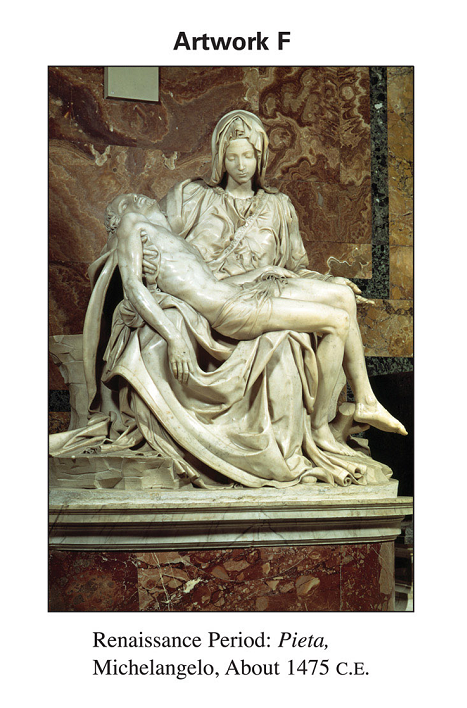 Copyright 2004 L. Renee Terry
Johann Gutenberg developed a new type of printing press with movable type
These characters could be rearranged and used over and over again
William Shakespeare was a major figure in the English Renaissance
He is remembered as one of the greatest poets and playwrights
Copyright 2004 L. Renee Terry
The Reformation
Copyright 2004 L. Renee Terry
7.9 – Key Words and Concepts
Indulgences
Reformation
Federalism
Protestant
Missionary
Golden Age of Cooperation
Copyright 2004 L. Renee Terry
The Weakening of the Catholic Church
The Catholic Church was in the practice of selling indulgences
Indulgences was the release from punishment or sin
Copyright 2004 L. Renee Terry
They also sold offices or leadership position
Buyers could simply pay for a job and some people didn’t actually perform their duties
All Catholics paid taxes to the Church
Many people resented having to pay two taxes, one to their own government and the other to the Church
Copyright 2004 L. Renee Terry
Calls for Reform
Desiderius Erasmus – humanist from Holland was a priest and Catholic
He wrote a book called “The Praise of Folly”
The book talked about abuses within the church
He wanted to reform the church from within
Copyright 2004 L. Renee Terry
Martin Luther
Martin Luther was raised a Catholic who once vowed to become a monk.  He became a priest.
He disliked the selling of indulgences
He broke away from the Church and started a new one
His followers were called Lutherans
Copyright 2004 L. Renee Terry
John Calvin
John Calvin was a French humanist
He started a Protestant branch in Geneva
He emphasized that salvation came from God
He believed in hard work and careful use of money
Copyright 2004 L. Renee Terry
William Tyndale
William Tyndale – was an English priest, scholar and writer
He attacked corruption in the Church and defended the Reformation
He spent a year of his life in prison for his beliefs
He was burned at the stake in 1536.
He translated the New Testament and parts of the Old Testament into English
His version is called the King James Bible
Copyright 2004 L. Renee Terry
Effects of the Reformation
Wars between Catholics and Protestants left many over a million people dead.
A boundary was developed as a result of the thirty years war that separated Catholic and Protestants
Most of northern Europe and Germany was Protestant
Spain, Portugal, Italy and France remained Catholic
Copyright 2004 L. Renee Terry
Many groups both Catholic and Protestant found it difficult to live in Europe
Catholics were persecuted in Protestant Countries
Protestants were persecuted in Catholic areas
Many groups were dissatisfied and left Europe altogether and established colonies in the New World
Copyright 2004 L. Renee Terry
Copyright 2004 L. Renee Terry
The Scientific Revolution
Copyright 2004 L. Renee Terry
7.10 Key Words and Concepts
Scientific Revolution
Renaissance humanism
Scientific theories
Copyright 2004 L. Renee Terry
Several factors contributed to the Scientific Revolution
Renaissance thinkers questioned traditional learning and began to observe things for themselves
The Scientific Revolution begins with Copernicus
He believed that the Earth and other things traveled around the sun
He was able to describe the planets and their orbits
Copyright 2004 L. Renee Terry
Discoveries by Galileo supported Copernicus
Newton developed the law of gravity
He showed that this law was true everywhere in the known universe
Copyright 2004 L. Renee Terry
These ideas where possible by the use of New inventions
Scientists used the telescope, microscope, thermometer and barometer to explain how things worked
All of these ideas and inventions had global roots
The Scientific Revolution had contributions from Greece, the Jews, Christians and Muslims
Copyright 2004 L. Renee Terry
The Age of Exploration andThe Enlightenment
Copyright 2004 L. Renee Terry
7.11 – Key words and Concepts
Voyages of discovery
Cartography
Modern Capitalism
Enlightenment thinkers
John Locke
English Bill of Rights
Copyright 2004 L. Renee Terry
The Age of Exploration
Beginning in the 1400’s, Europeans went on great voyages of discovery
The voyages of Christopher Columbus led to Spanish colonization of the Americas
England France and the Netherlands explored North America
It increased Europeans knowledge of the World
Copyright 2004 L. Renee Terry
The Enlightenment
As a result of these great voyages, an exchange of plants, animals, technology, and disease occurred between the New and Old World
Ideas such as those from the Enlightenment will influence democratic thought in the Americas in their quest for independence
Copyright 2004 L. Renee Terry
The idea of Natural laws were used in the writing of the Declaration of Independences and much of the colonial writing about Independence.  
These ideas come from Enlightenment thinkers such as John Locke and Charles-Louis Montesquieu
Copyright 2004 L. Renee Terry
This PowerPoint was originally brought to you by the Adams Middle School Social Science Department
Ted Dunn and Renee Terry
History Department
Copyright 2004 L. Renee Terry